Taylor JK, Ahmed F
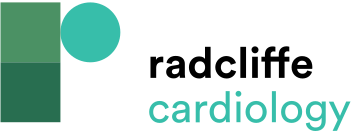 Example of Web-Based Remote Monitoring Platform: Medtronic CareLink Network and Heart Failure Management Report
Citation: Arrhythmia & Electrophysiology Review 2023;12:e15.
https://doi.org/10.15420/aer.2022.13
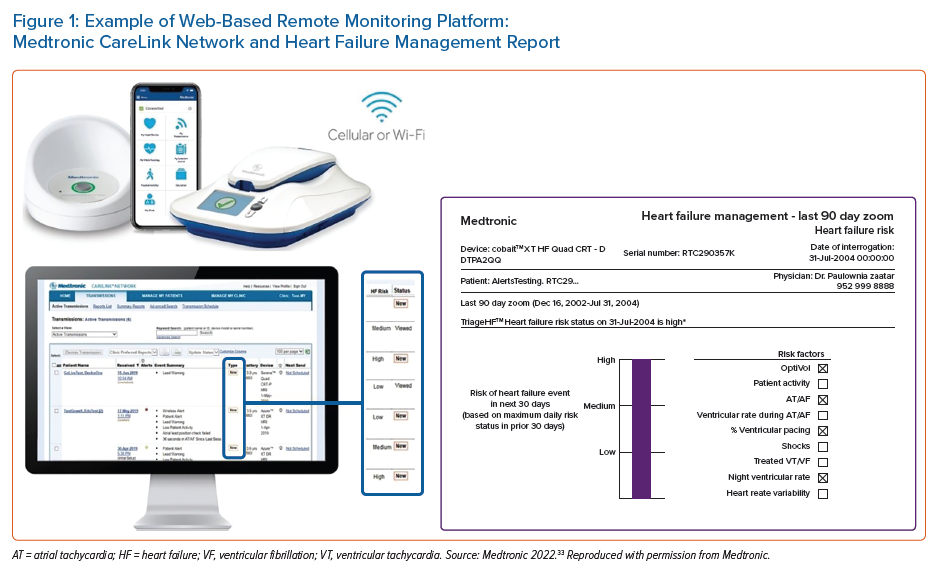